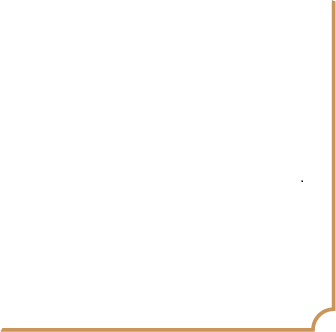 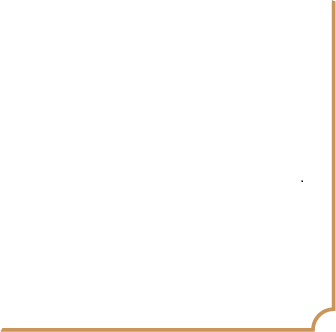 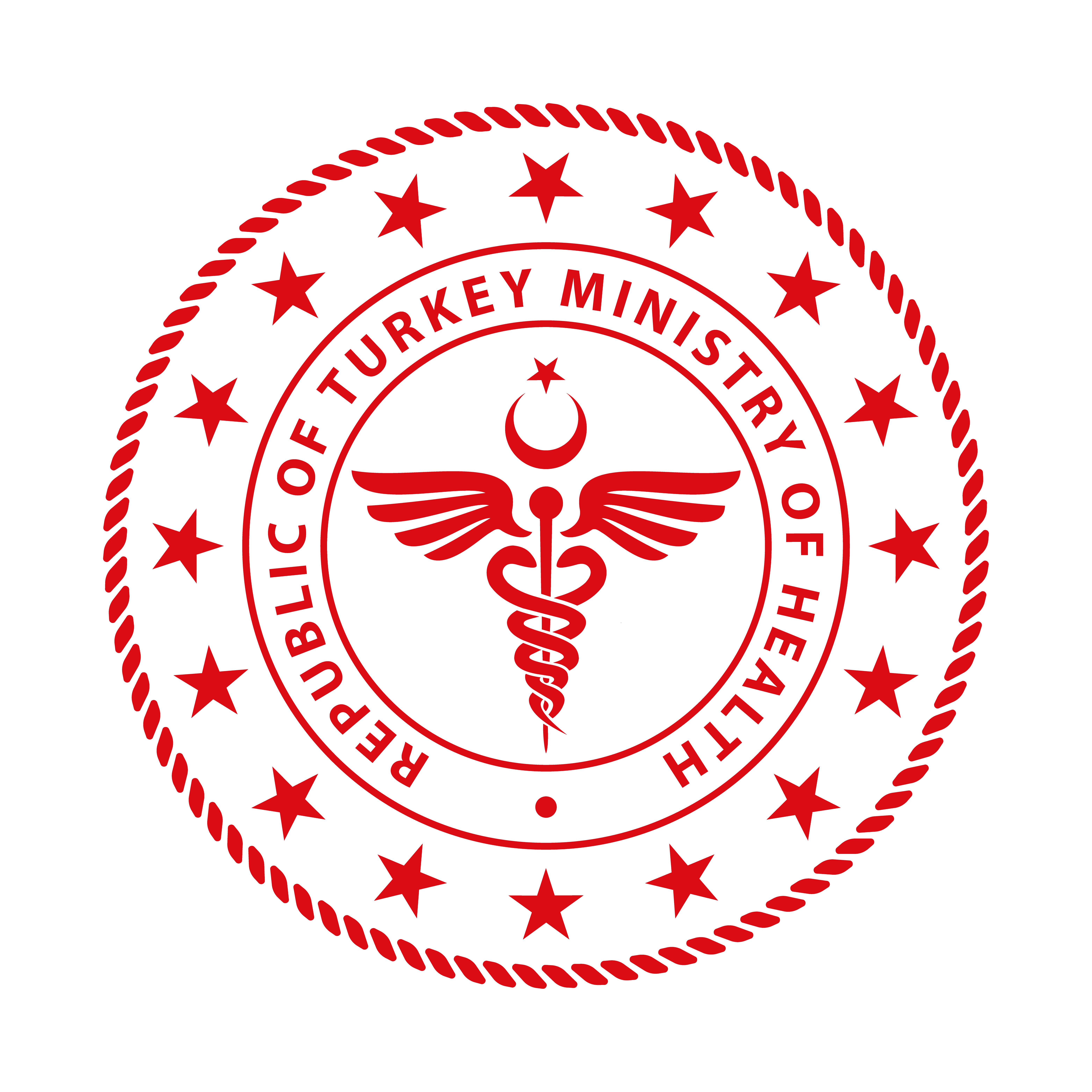 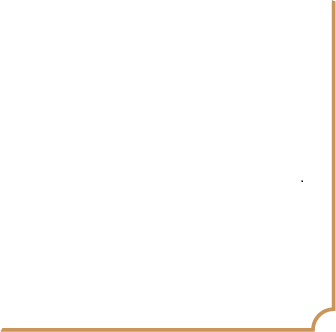 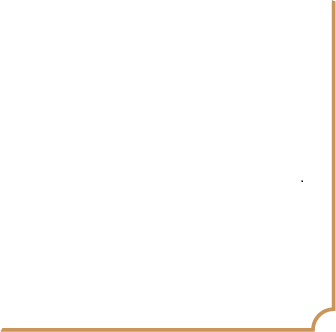 Budget and Personnel Allocation and Prioritisation of Inspection Activities in Turkey
Malmö
September 2019
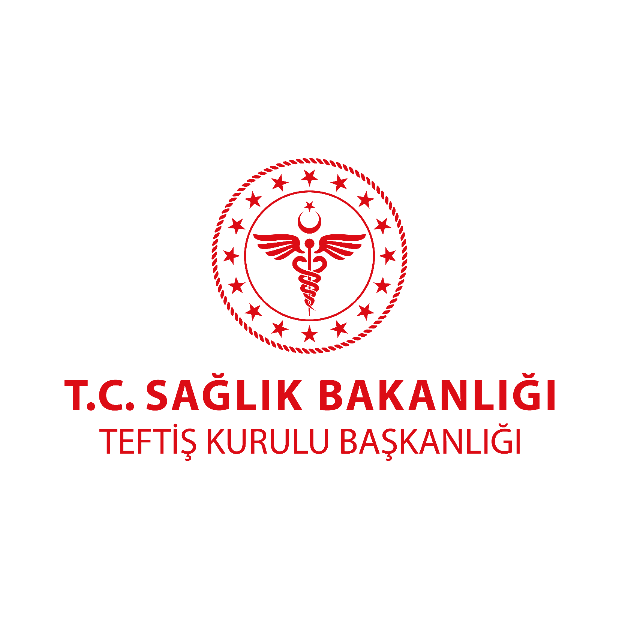 Contents
I. Country Profile and Administrative Structure of MoH
II. Budget Of The Ministry Of Health
III. Budget Of The Board Of Inspectors
IV. Personnel allocation of The Board of Inspectors
V. Inspection Activities in Turkey
VI. Prioritization In Inspection Activities
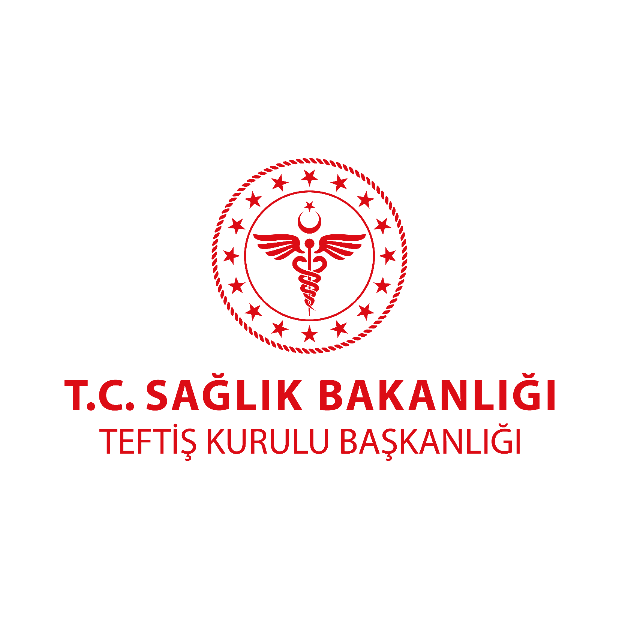 I. Country Profile and Administrative Structure of MoH
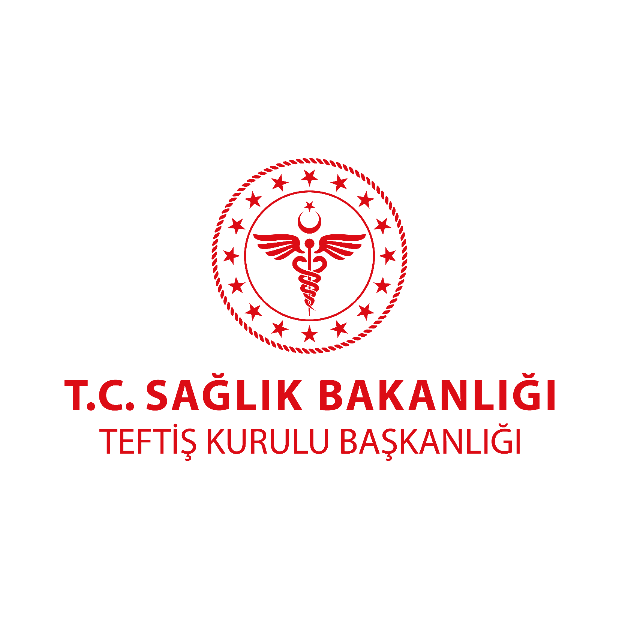 Country Profile and Administrative Structure of MoH
Inspection Board
Office of the Chief of Cabinet
General Directorate of Legal Services
MINISTER
Office of Press And Public Relations Counsellor
Internal Audit Unit
4
[Speaker Notes: This table shows the place of the board of inspection in the administrative structure. The fact that the inspection board is directly subordinate to the minister is a remarkable indicator of the importance given to the inspection.]
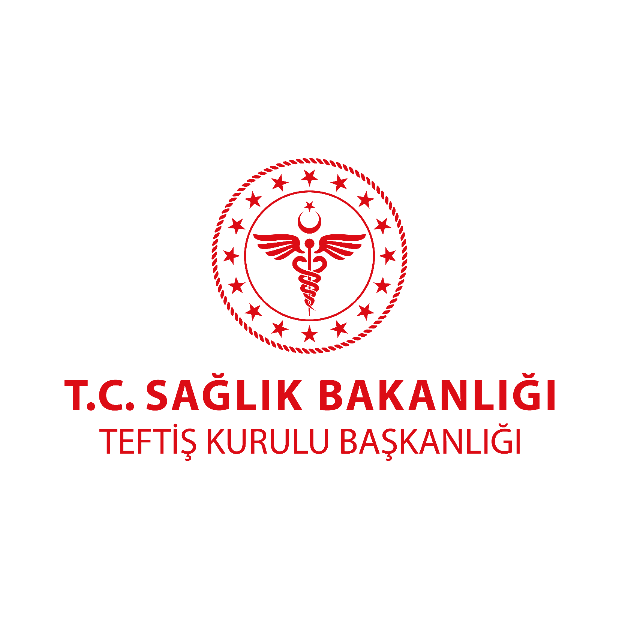 II. Budget of The Ministry of Health
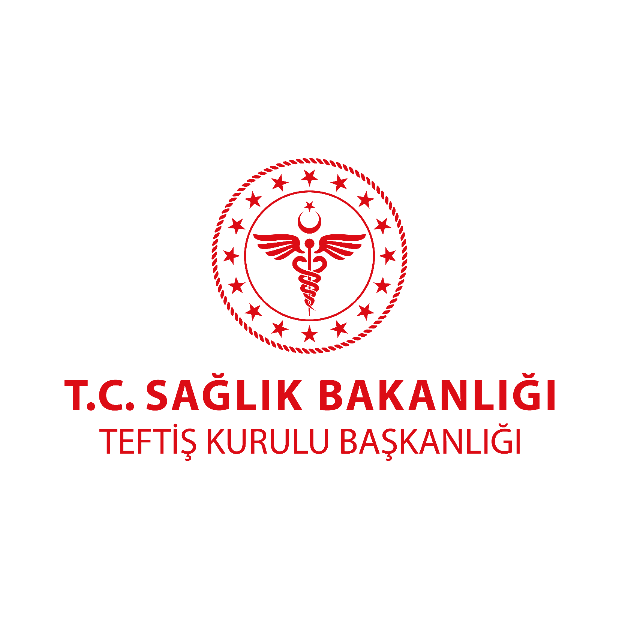 Budget Of The Ministry Of Health
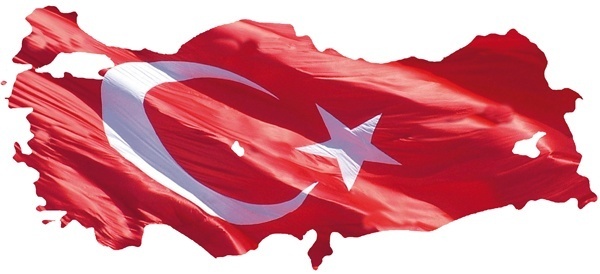 6
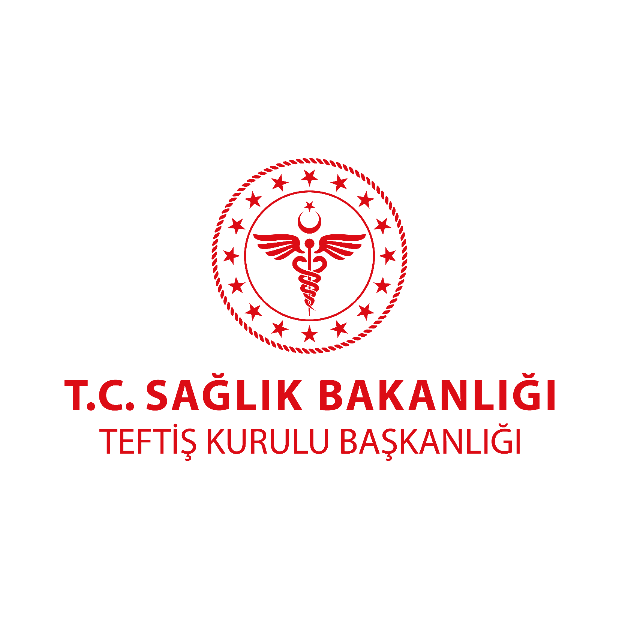 III. Budget of The Board of Inspectors
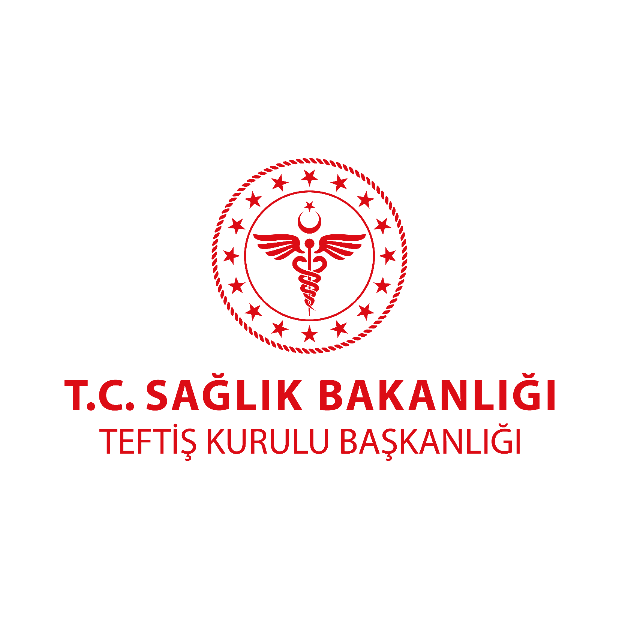 [Speaker Notes: Most of this budget is used for travel, mileage and accommodation.]
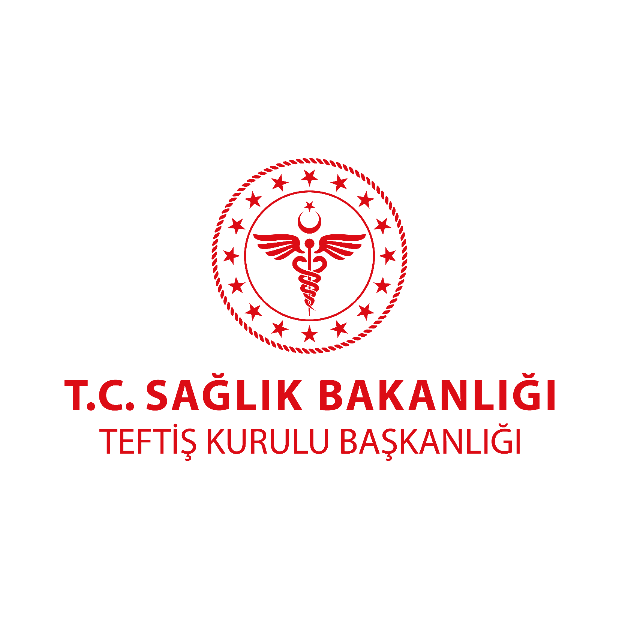 IV. Personnel Allocation of the Board of Inspectors
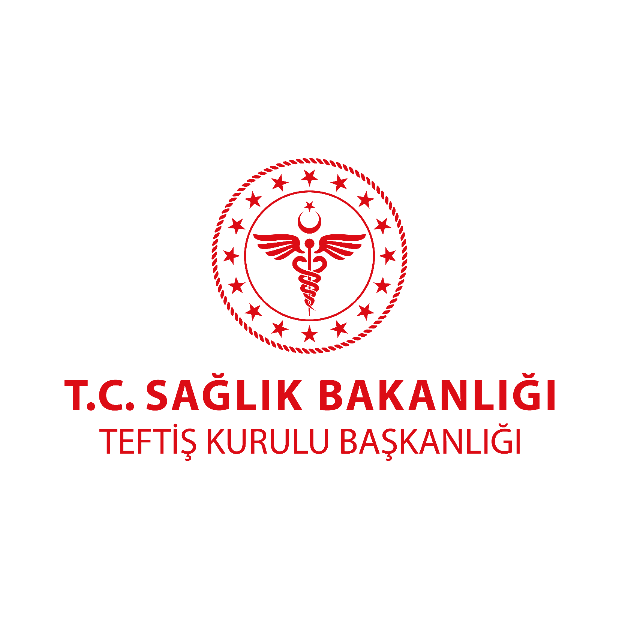 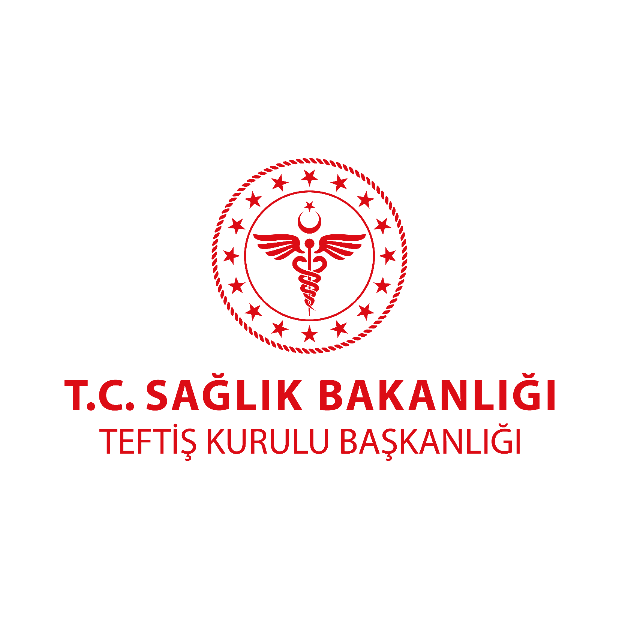 V. Inspection Activities in Turkey
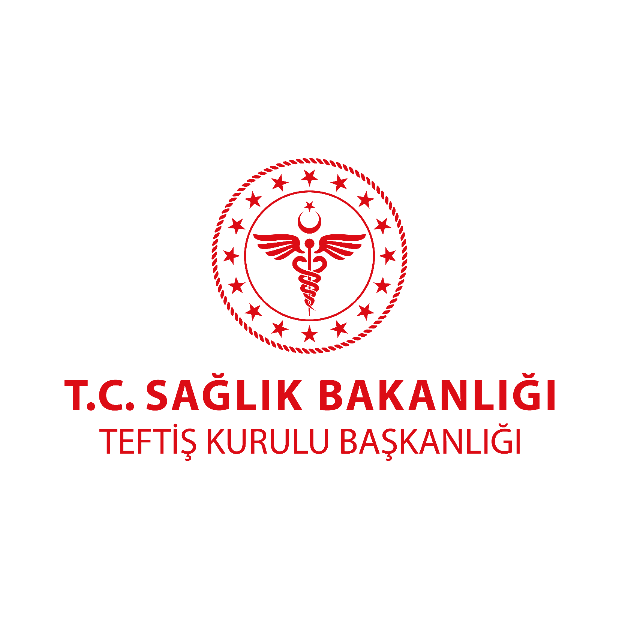 There are audit structures within ministries in our country. There is also a supervisory board within the presidency. The audit structures established within the ministries are tasked with examining and supervising the work and operations of the ministries. The audit structure established within the presidency has the task of supervising the work and operations of all ministries.
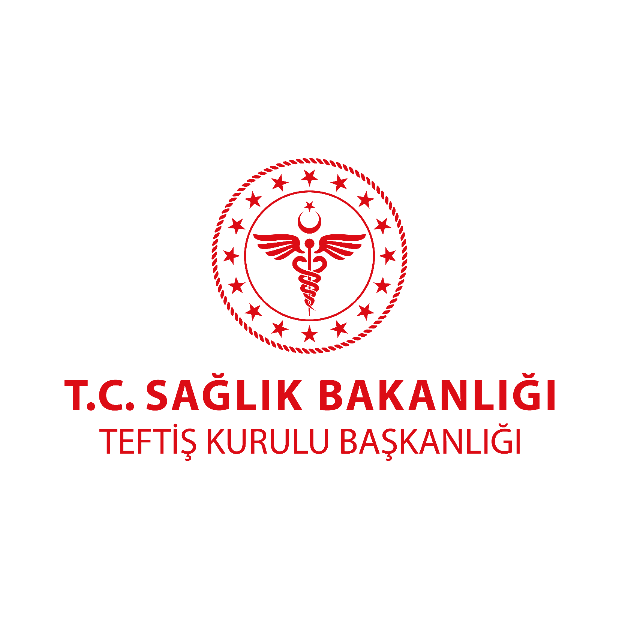 The total number of hospitals in our country is 1,537
All irregularities and disruptions that may occur in hospitals in 81 provinces fall under the responsibility of inspectors.
These disruptions are transmitted by the citizens through central communication channels such as CIMER, SABIM, or by petitions of complaint written directly to the ministry.
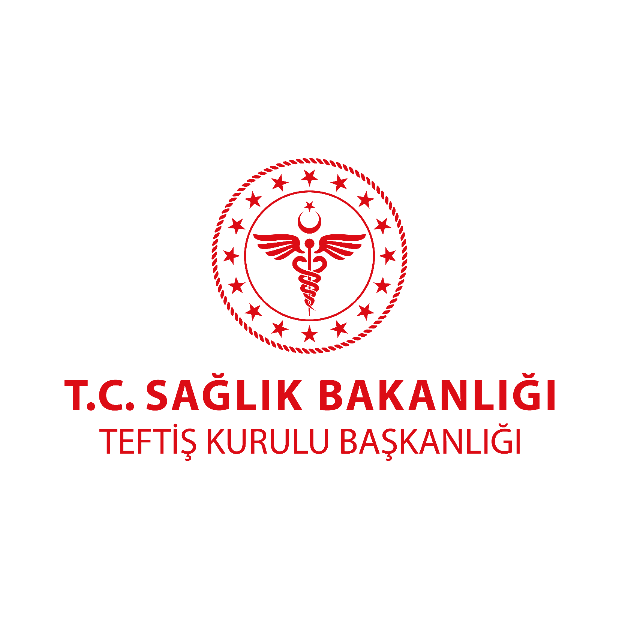 Media reports are also source for inspection.
Most of these complaints are investigated through the provincial governorates (Provincial Health Directorate)
The work of 137 inspectors working in the presidency is within this scope, additional personnel are required and work is being done for this.
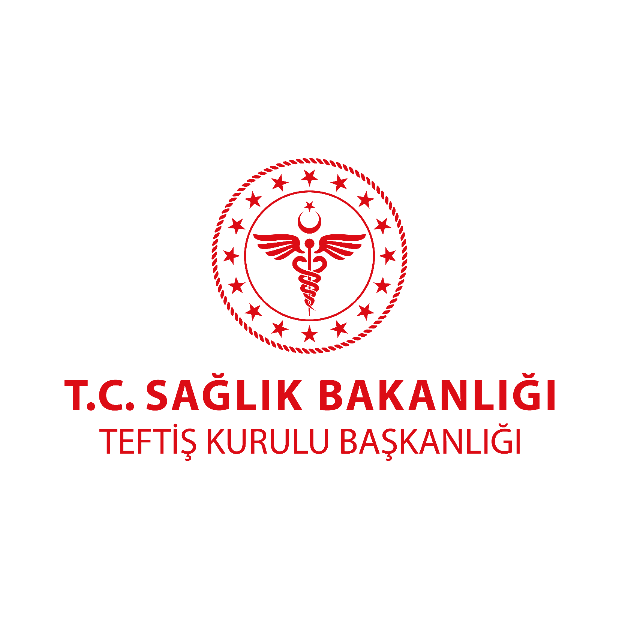 VI. Prioritization in Inspection Activities
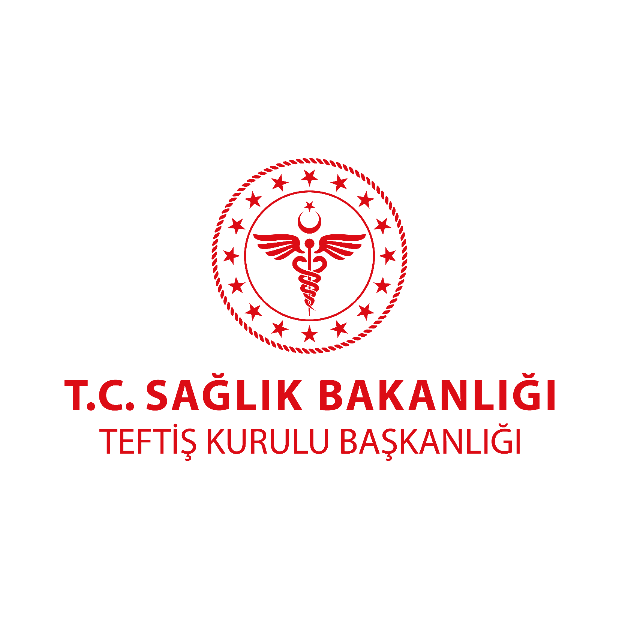 Generally, we don’t have regular inspections on a subject, we have an inspection method which is based on complaints because of our inspectors number. 
Despite this, we are willing to carry out regular inspections and we are working towards that. (Hospital supervision guide, oral dental health guide etc.)
We also have some planned audits in our Inspection Board.
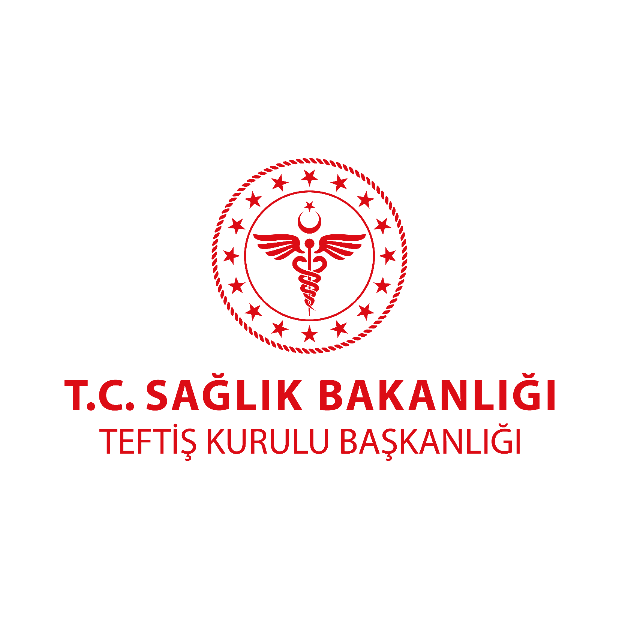 Stages in these inspections:
The selection of an audit topic should consider the relevancy of the topic and the significance/impact of potential outcomes, and these points should be of continuing consideration throughout the inspection.
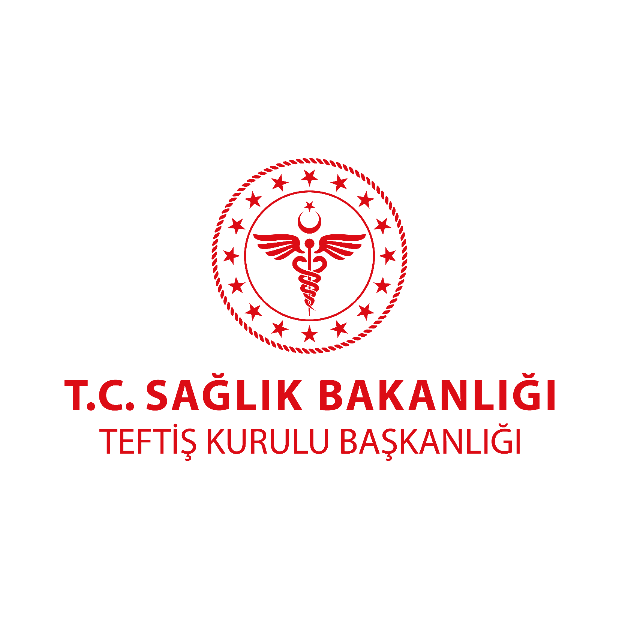 We will see whether it will financially benefit the country's economy or governmental economy.
We attach importance to determinations and suggestions which are based on our inspectors professional knowledge and experience in the fieldwork.
We take the information from data banks and compare the available data’s compatibility.
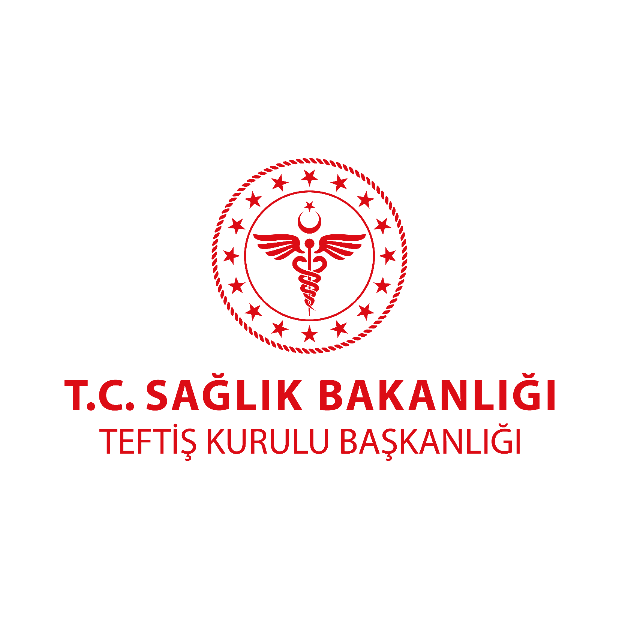 We use a statistical technique. Especially, we focus on frequency, mean and standart deviation. These terms give us some information about hazardous hospitals and array the most to the less.
We make risk classification or risk clustering.
We identify the potential risk, analyze the potential risk, risk evaluation and take measures to reduce the risk.
We identify some criteria which include legislations, regulations, policies, procedures, norms, expert opinions, best practices in healthprovider for Inspection.
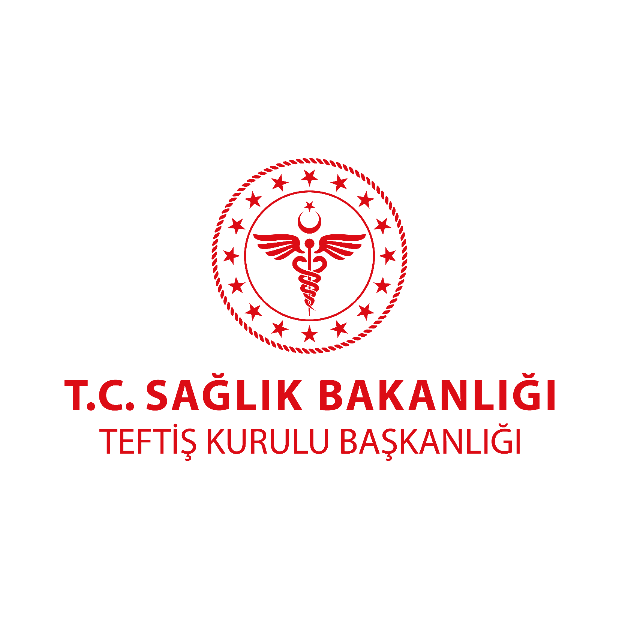 Preparation stages for planned inspection
1.	Making preliminary work.
	Assessing and addressing risks in audit work, data collection, data analyses for risky hospitals. To determine the criteria. For exp. Evidence obtained through direct observation or computation and original documents are more reliable than copies.(this is a criteria) Identifying the potential risk and analyzing the potential are in this section.
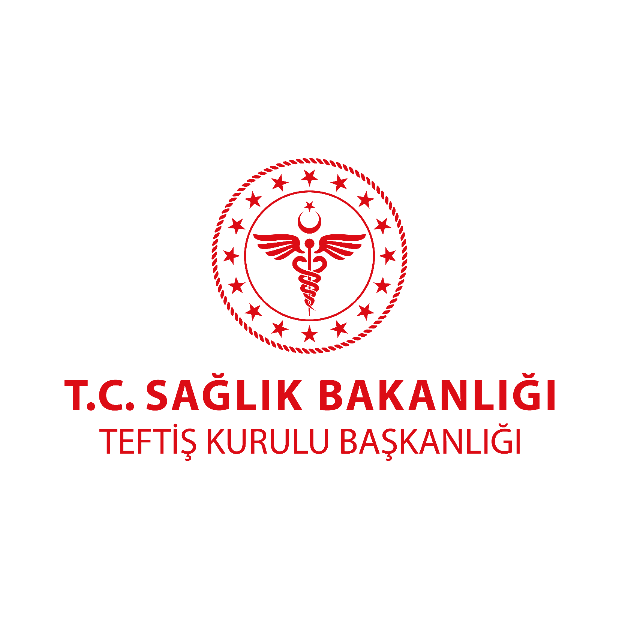 2.	Initial audit work.
	A pilot study is carried out in a province determined by these risks and criteria. And then, evaluate the results of initial audit work. Criteria or risks are updated if the deficiency has been identified in this inspection.
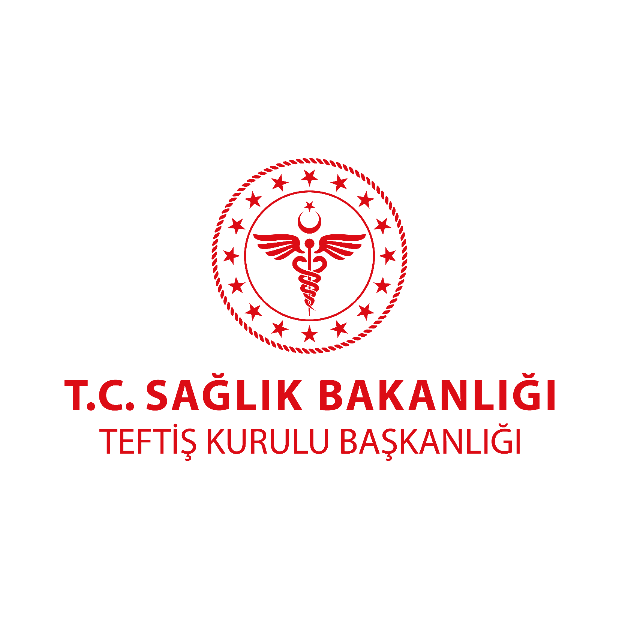 3.	Inspection plan.
This plan include the time framework.(10 days, 15 days, ..)
Conducting an audit for the risky provinces determined according to the available data.
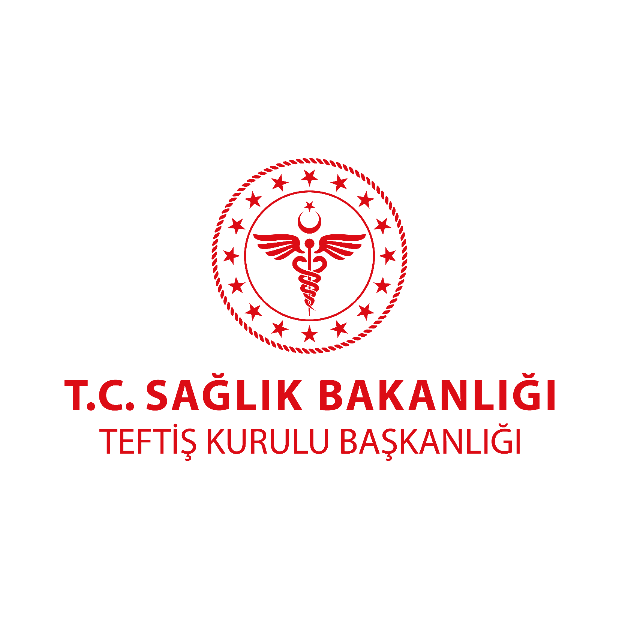 4.	Results and Assesment
Risk evaluating and take measures and give necessary suggestions to reduce the risk
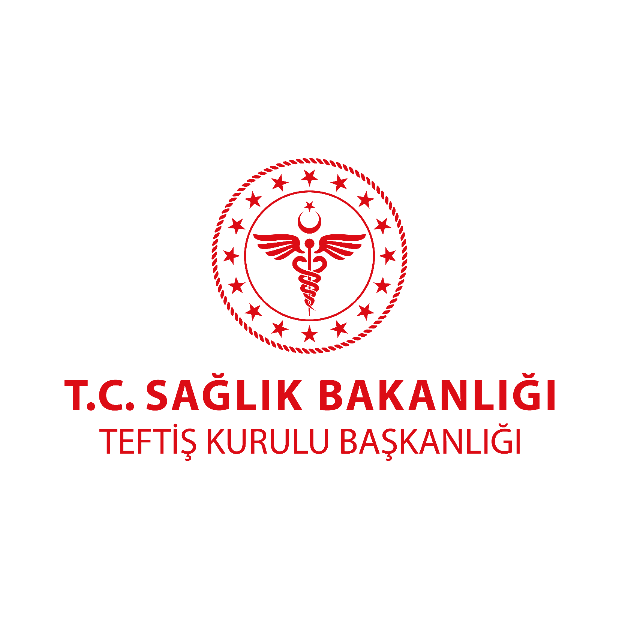 Auditing Methods
Thank you for your attention.
25